BMI LeisurePlan van aanpak
Jules Debbaut 3APP01
Inhoudstafel
Over het stagebedrijf
Opdracht
Aanleiding
Doelstellingen
Business Case
Planning
Informatie + rapportering
2
Voorstelling stagebedrijf
BMI-Leisure: Bedrijf gelegen in Geel
 Specialiseert in timing-systemen voor kartbanen
 30-tal werknemers
 Werkt ook in het buitenland  internationale klanten
Opdracht: maken van een applicatie voor het bijhouden van beschikbaarheden werknemers
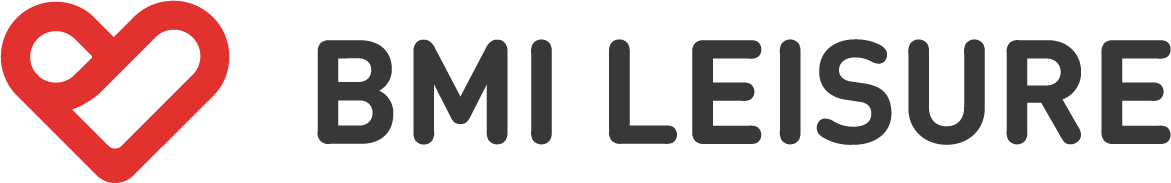 3
[Speaker Notes: Ik doe mijn stageopdracht voor B&MI Leisure, meer specifiek SMS-Timing. Het is een bedrijf gelegen in Geel met een 30-tal werknemers dat zich vooral specialiseert in timing-systemen voor kartbanen. Het bedrijf werkt ook in het buitenland en werkt dus ook met internationale klanten en werknemers. Ik heb meer specifiek de opdracht gekregen, samen met 2 andere stagairs, om te werken aan een administratief portal voor het bijhouden van de beschikbaarheden van werknemers.]
Aanleiding
4
[Speaker Notes: Waarom exact? Het laatste systeem is namelijk verouderd en ontbreekt functionaliteit die men zou willen implementeren nu. Als bijvoorbeeld een medewerker in het buitenland zit, en als gevolg in een andere tijdszone, dan wordt dit op dit moment niet bijgehouden. Aangezien we met international werknemers zitten is dit zeker niet ideaal en kan dit wel voor enkele frustraties zorgen. Het is ook nuttig voor de werkgever natuurlijk dat hij een overzicht heeft van welke werknemers wanneer aanwezig waren: dit zou in mijn ogen ook administratief werk een heel stuk makkelijker maken.]
Gebruikers moeten hun beschikbaarheid kunnen aangeven of ze op kantoor zijn of niet
Dit zouden ze op een makkelijke manier moeten kunnen doen, onder andere met bijvoorbeeld ‘templates’ die men kan gebruiken om gemakkelijk meerdere check-ins met dezelfde uren en status te doen
De app moet ook rekening kunnen houden met verschillende tijdszones voor check-ins te kunnen maken
Doelstellingen
5
De app moet een degelijk ontwerp hebben dat in het algemeen gemakkelijk te gebruiken valt
Elke gebruiker zou zijn eigen ‘day templates’ moeten kunnen maken  De manier om gemakkelijk een bepaalde status over meerdere dagen heen te dragen
Doelstellingen
6
Business case + doelgroepen
Nuttig voor:
Bijhouden van het aantal uren dat een medewerker gewerkt heeft
Zien wanneer een medewerker beschikbaar is voor o.a. meetings of vragen
Voor wie voordelig?
Beide medewerkers en werkgever: men kan op deze manier beter zien wie aanwezig of beschikbaar is voor meetings of activiteiten gerelateerd aan het bedrijf uit te voeren.
7
Eerste aantal weken: kennismaking met bedrijf en onderzoekwerk
Google authentication, ASP.NET project, Flutter project, datamodel opstellen, database in Firebird aanmaken, …
Planning
8
Vanaf week 5: definitieve start implementatiefase
Definitieve ontwerpen en project na overleg met verschillende medewerkers in het bedrijf
Mobiele Flutter app uitwerken
Planning
9
Tijdens uitwerking:
Regelmatige controle door stagecoördinator op stand van zaken
Wekelijks logboek opsturen
Trello board
Informatie + rapportering
10